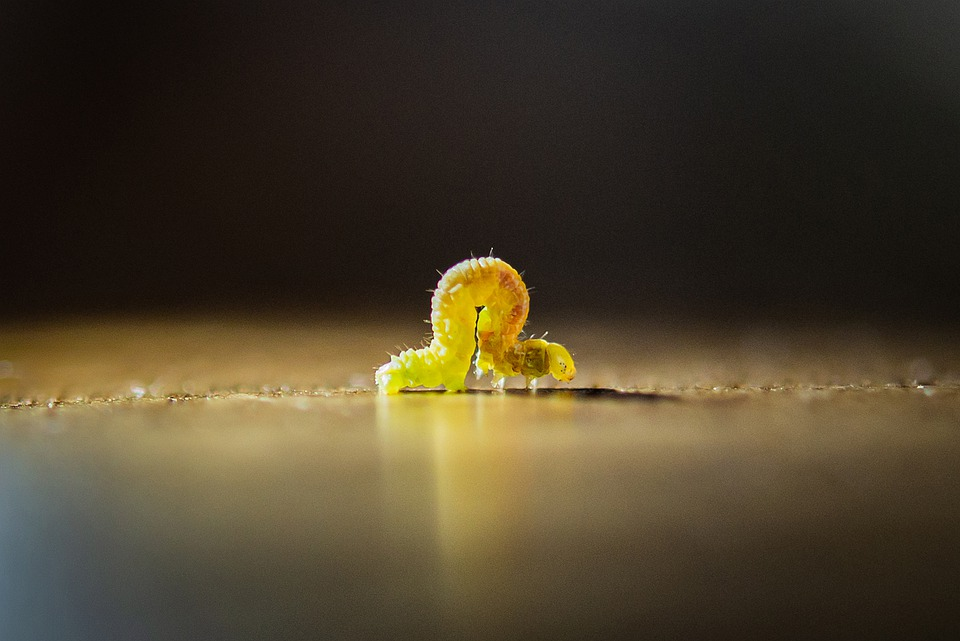 GOD IS STILL WORKING
Little by Little
Ex. 23:28-31
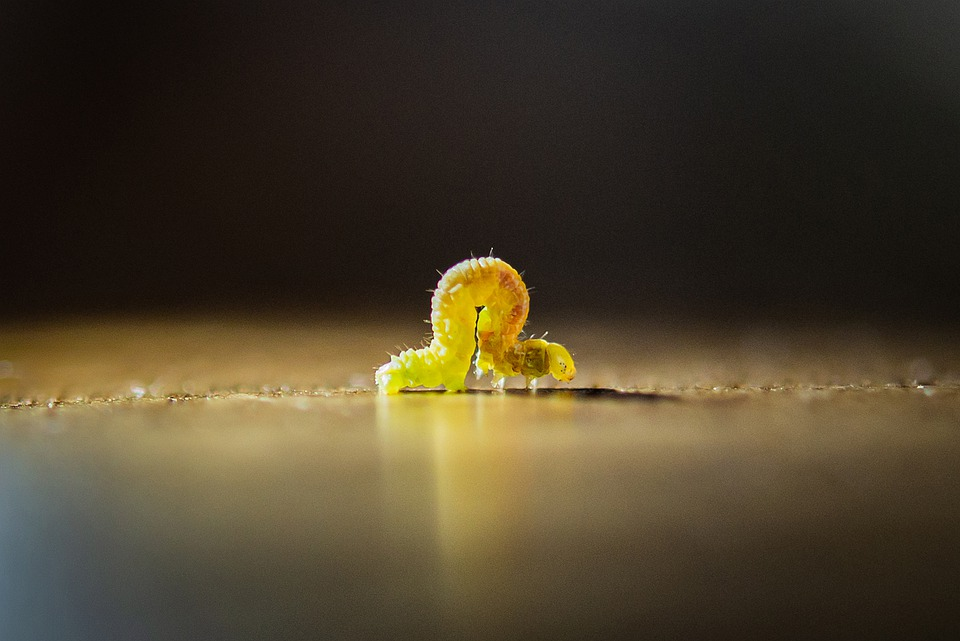 Little by Little
God explained to Israel why He was giving them the land little by little
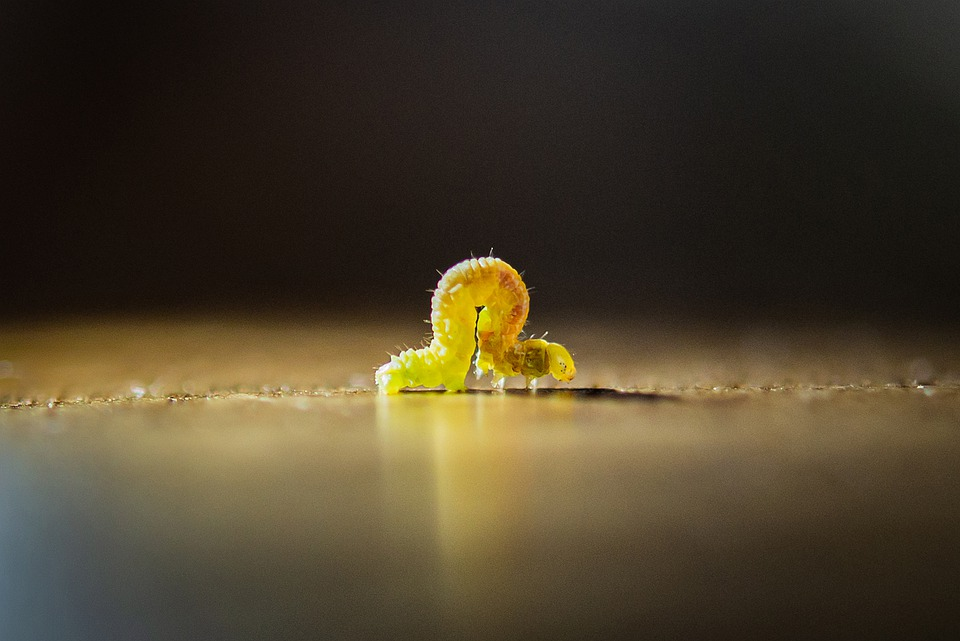 Little by Little
God has a history of little by little
  Genesis 1  in six days
  Genesis 37ff  Joseph
  Exodus 2  preparing Moses to lead
  Exodus 7-12  10 plagues
  Ex. 23:30; Joshua – Judges  giving the land
  Lk. 1:70  prophecies
Prophecies revealed a plan little by little
(after the beginning)  Gen. 3:15  bruise his head
2000 BC   Gen. 12:3  Abraham (later to Isaac, Jacob)
1800 BC   Gen. 49:10  Jacob’s blessing to Judah 
1500 BC   Deut. 18:15  a prophet like Moses
1000 BC  2 Sam. 7:16  David’s throne
700 BC  Is. 11:1; Mic. 5:2  BRANCH; born in Bethlehem
600 BC  Ez. 34:23-24; Dan. 7:13-14; 9:26  shepherd, Messiah
500 BC  Zech 6:12-13  priest and king
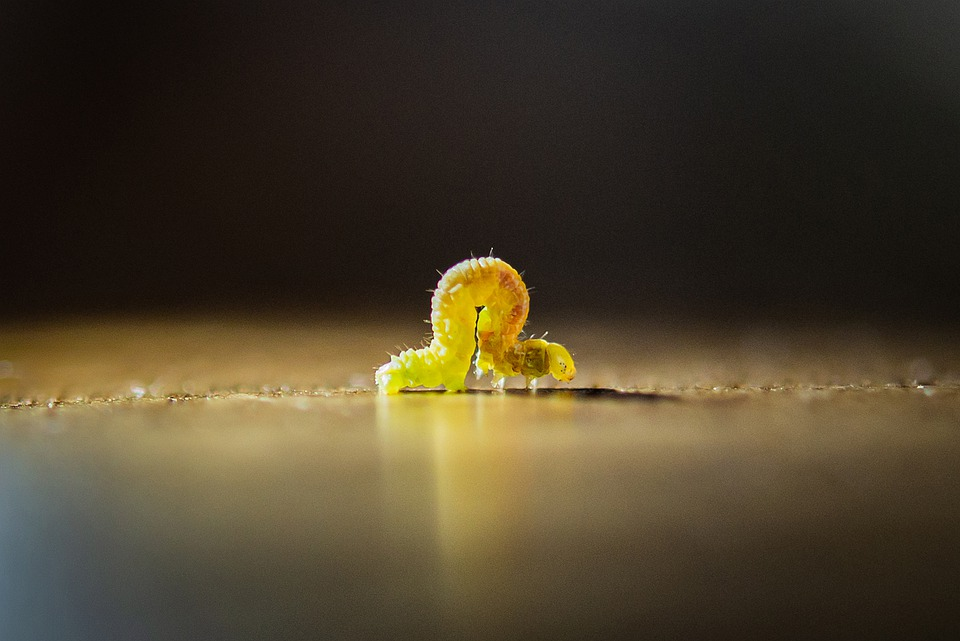 Little by Little
God has a history of little by little
  Genesis 1  in six days
  Genesis 37ff  Joseph
  Exodus 2  preparing Moses to lead
  Exodus 7-12  10 plagues
  Ex. 23:30; Joshua – Judges  giving the land
  Lk. 1:70  prophecies 
  “little” people (Mary, Joseph, shepherds, John, 12; 			Acts 8:4)
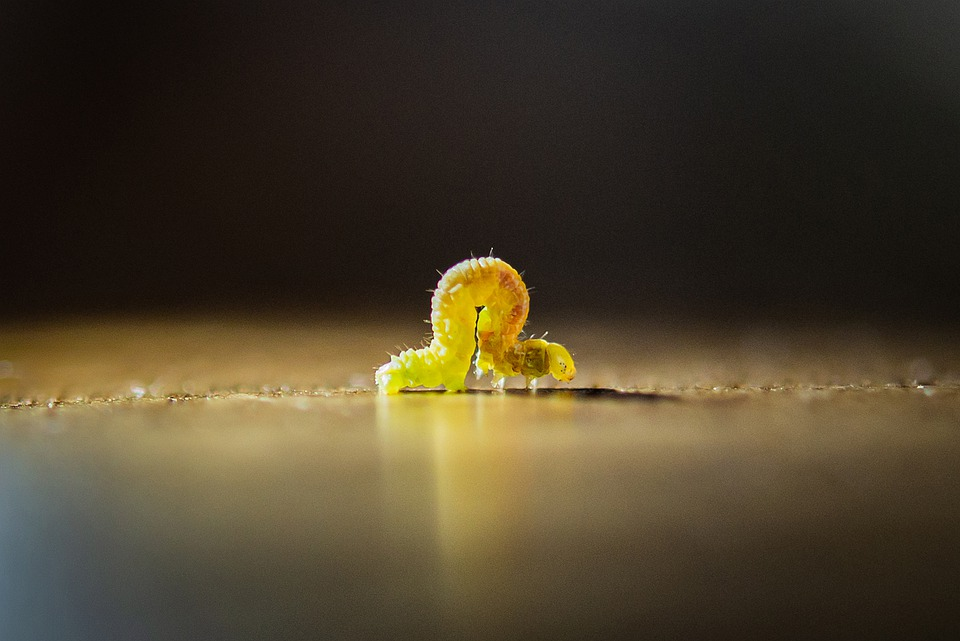 Little by Little
God continues accomplishing His plan in youlittle by little
   1. Who introduced you to Jesus and the gospel?
   2. What reminds you that you are little?
What reminds you that you are little?
Sins of others affecting your life (Joseph)
Past, forgiven sin  1 Tim. 1:15
Little knowledge  2 Pet. 1:3
Unsure how to grow  Mt. 7:7
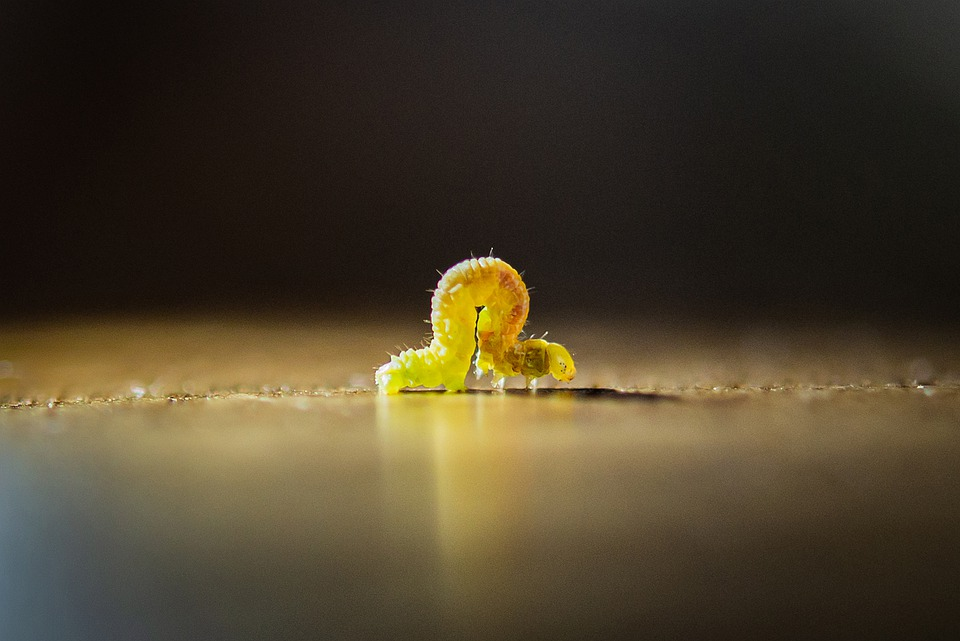 Little by Little
God continues changing you little by little
   Heb. 11:6  how long did you seek Him until you first found Him?
   2 Pet. 1:3-10  are you adding? abounding?
   Heb. 5:13-14  spiritual babes mature
   1 Tim. 3:1  when does this preparation begin?
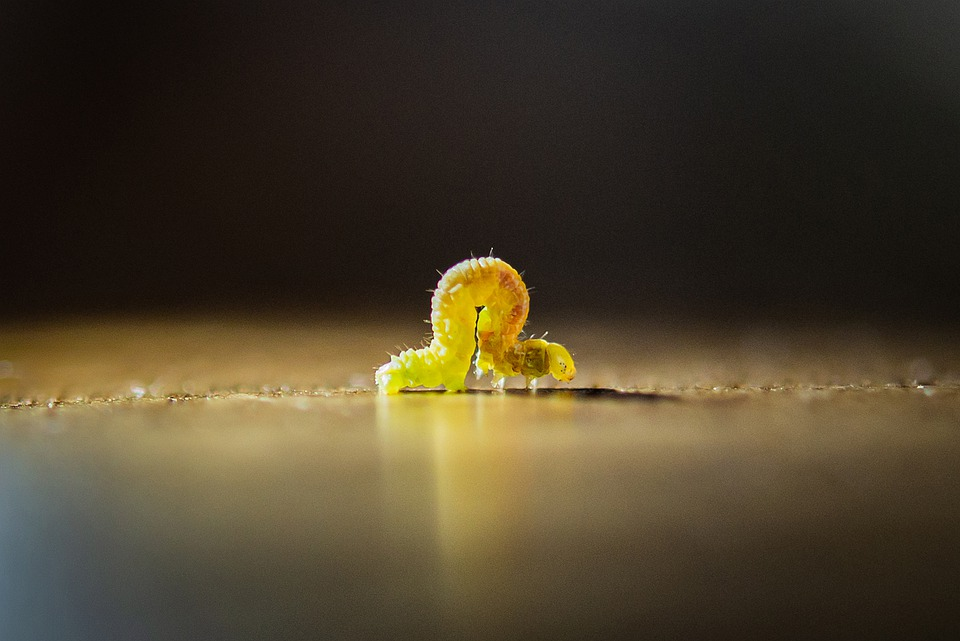 Little by Little
God continues using His churches little by little
   Heb. 10:24
   Eph. 4:11-12
   Acts 11:21-24, 13:1-3
   Phili. 4:15-17; 2 Cor. 11:8
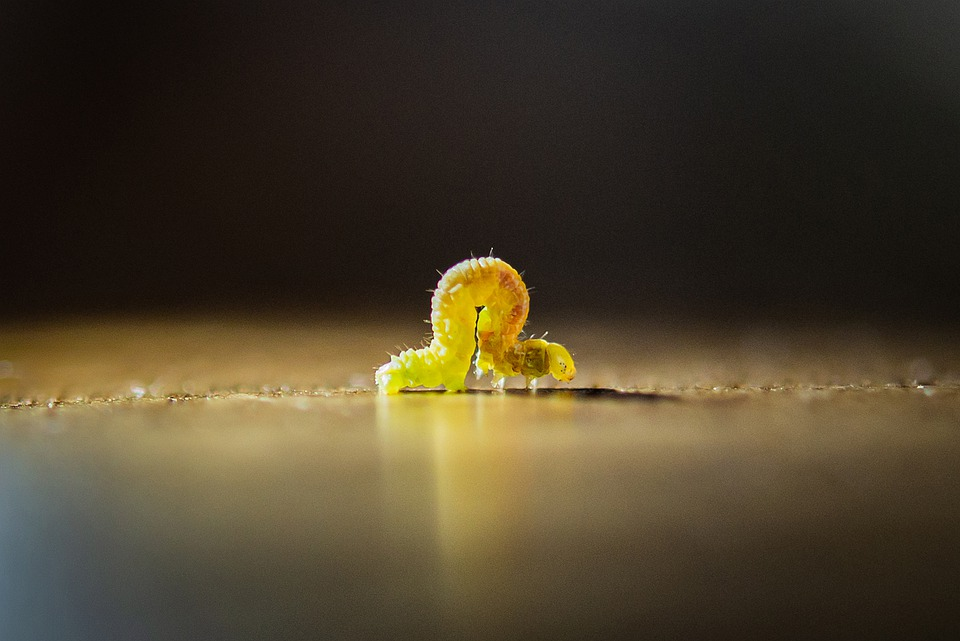 GOD IS STILL WORKING
Little by Little
Ex. 23:28-31